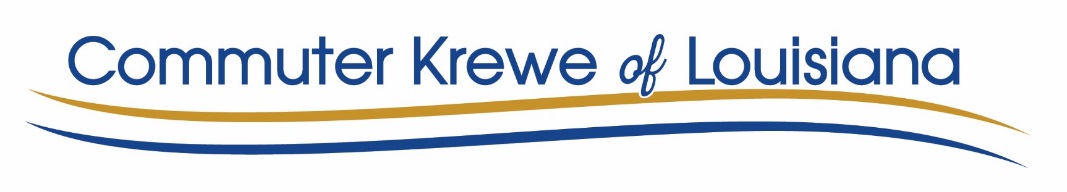 Sponsored by
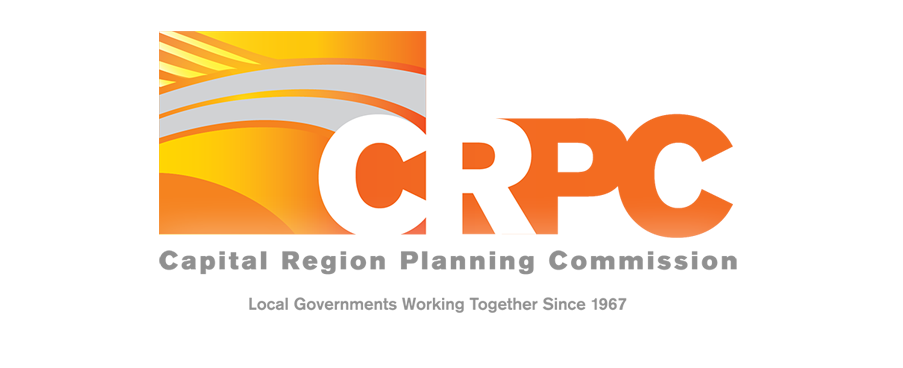 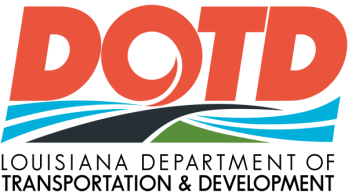 [Speaker Notes: TDM- Travel Demand Management]
COMMUTING IN THE CAPITAL REGION
TODAY’S REALITY
COMMUTER IMPACTS
Traffic congestion 
Construction projects 
Cost of fuel 
The Great Resignation
Time wasted
Expensive commutes
Frustrated
Stressed
Burned out
Serve 5 parishes
East Baton Rouge
West Baton Rouge
Ascension
Livingston
Iberville

Reduce congestion and cars on our roadways 

Promote shared rides & active transportation
COMMUTER KREWE
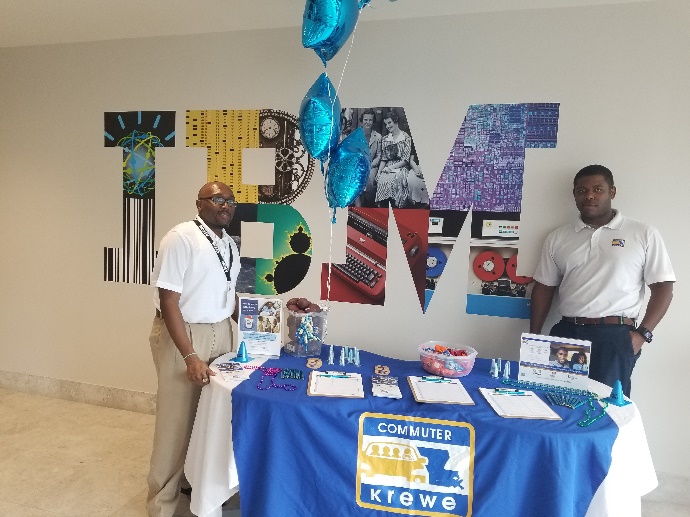 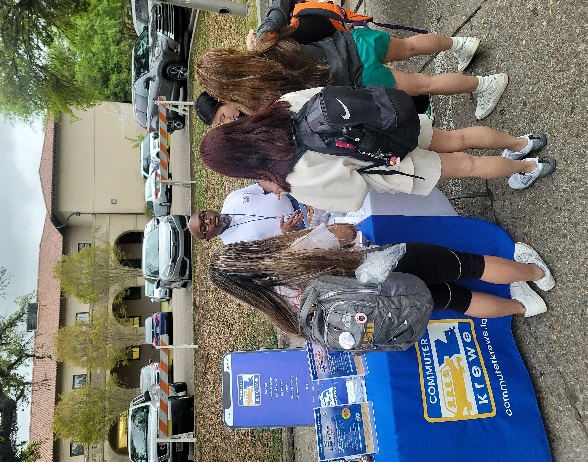 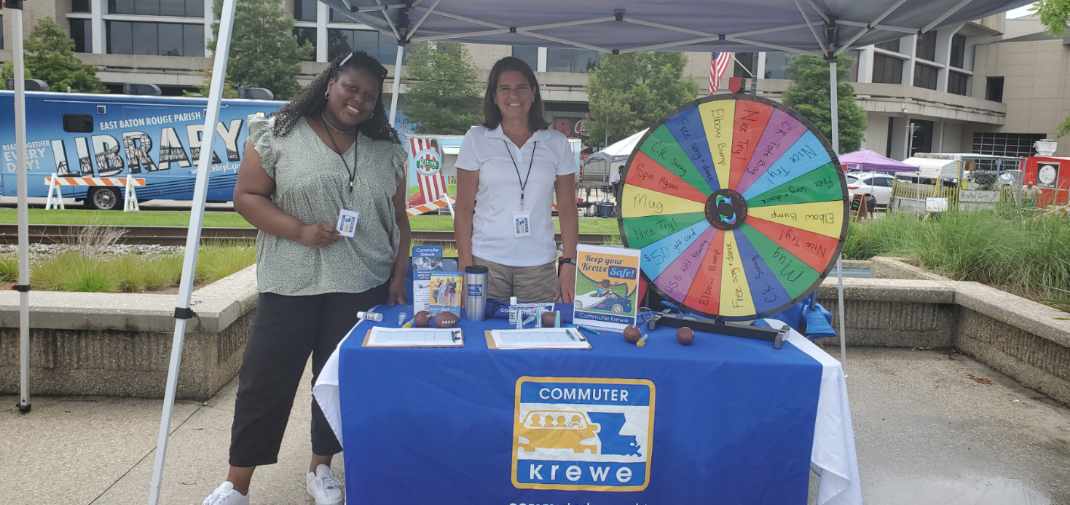 Programs & Services
Program consultation 
Digital platform to form carpools
Employee events
Luncheons/Workshops
Prize drawings 
Tax benefits
Emergency Ride Home
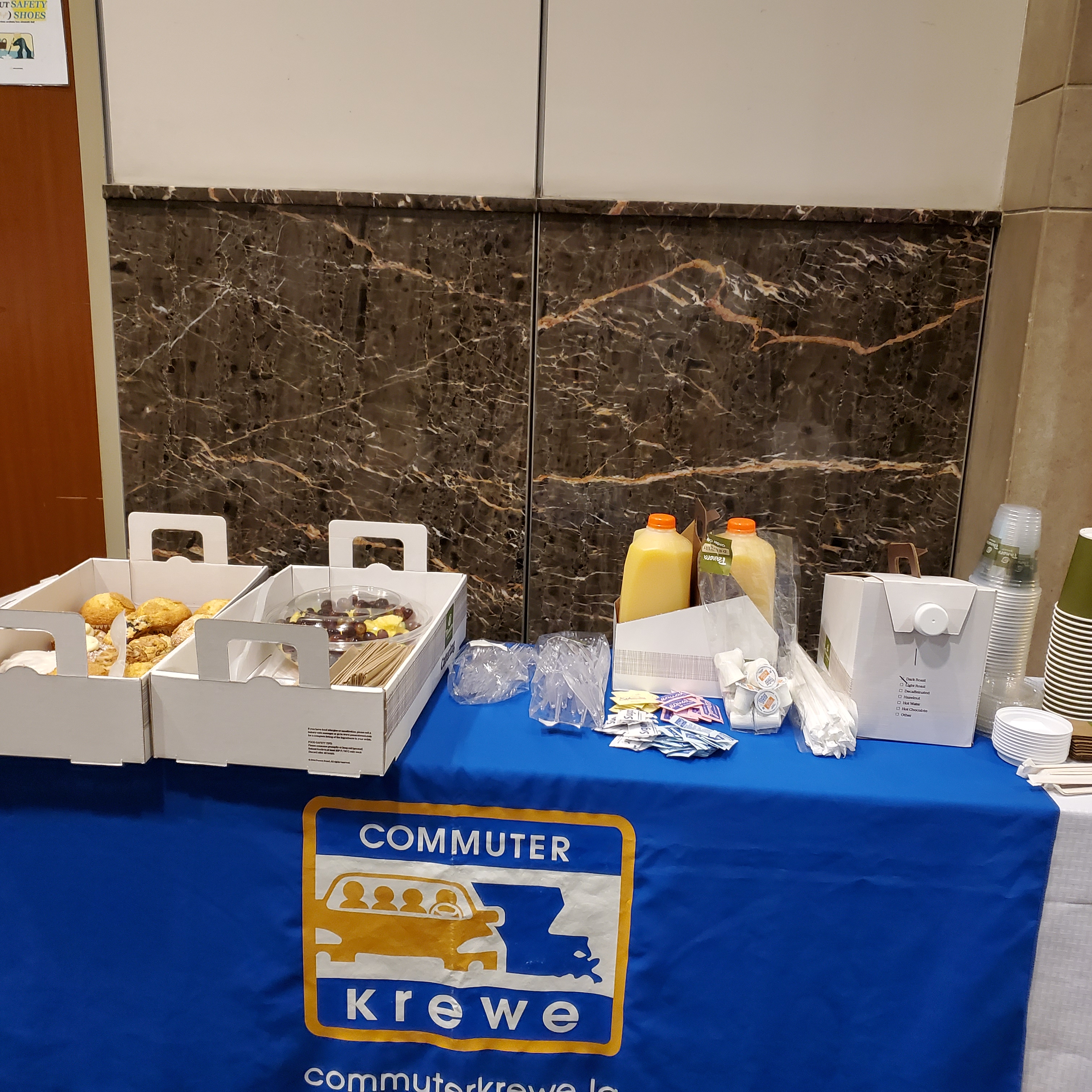 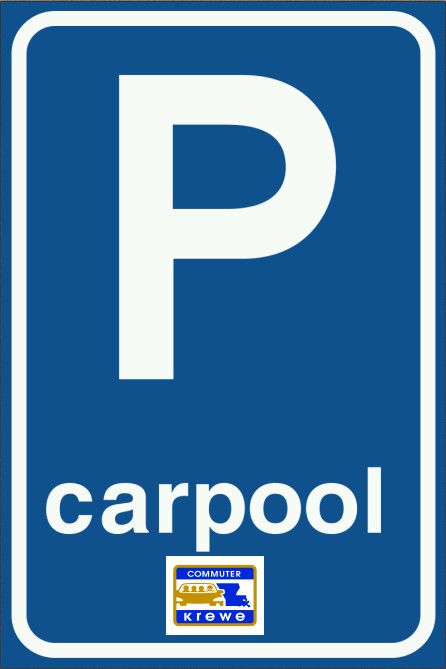 [Speaker Notes: Here is an overview of the programs functions.
Let me emphasize the Emergency Ride Home function.  
In order to make people feel more comfortable with carpooling, we provide a ride home, in case of emergencies, to no cost to the commuter. 
If someone in a carpool gets an urgent call from day care, for example, they simply call Uber or a taxi and go. The cost of the taxi or Uber gets is entirely reimbursed.]
WHAT’S IN IT FOR EMPLOYEES?
App to connect with carpoolers
Record trips & win!
Prize drawings
Save money 
Reduce stress
Stay happy!
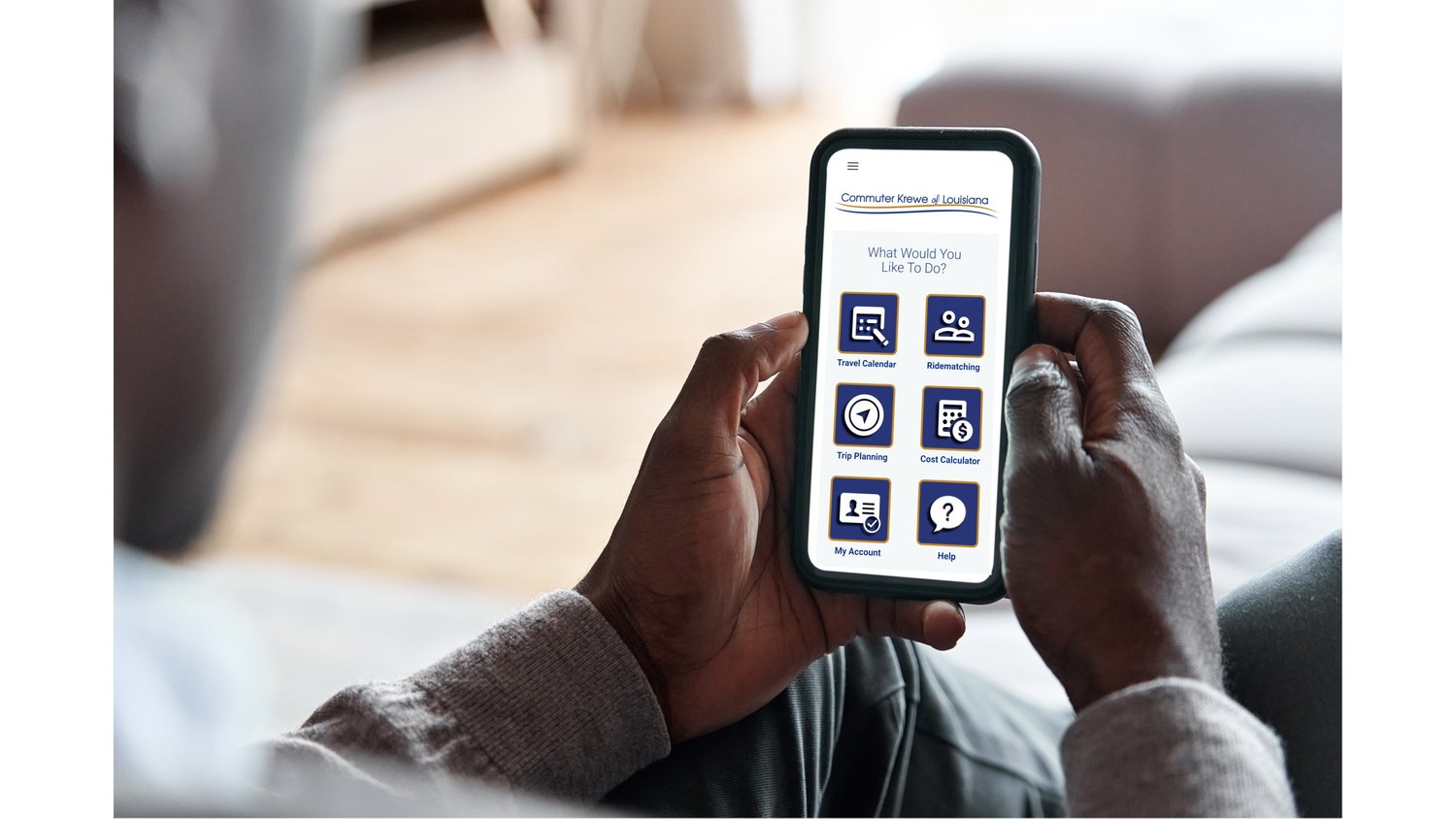 YOU can join the krewe!
1. Designate a Commuter Krewe Captain 
2. Distribute educational materials 
3. Provide onsite access for commuter events
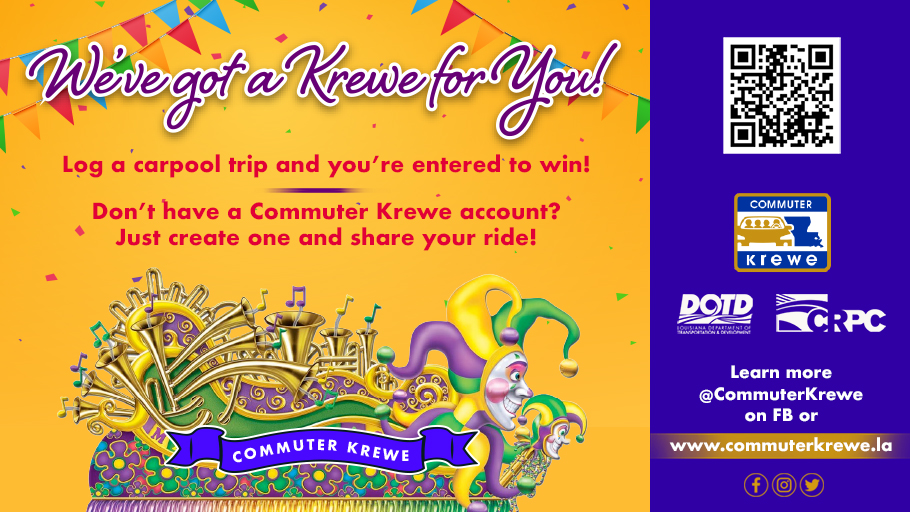 [Speaker Notes: Decide who’s your Commuter Krewe Captain or Employee Transportation Coordinator (ETC)
Advised to appoint 2 employees to be point of contact for your site

Encourage enrollment into ride matching system using most practical and effective methods at your worksite
Internal newsletters
Emails
Bulletin board posts
Gamification

Accommodate our engagement events where we will assist your staff to register.]
PARTNER SPOTLIGHTS
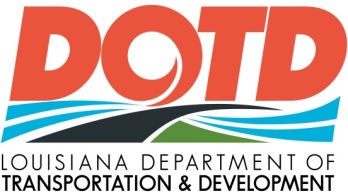 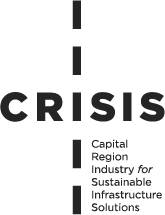 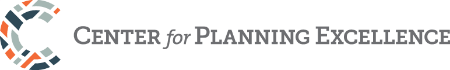 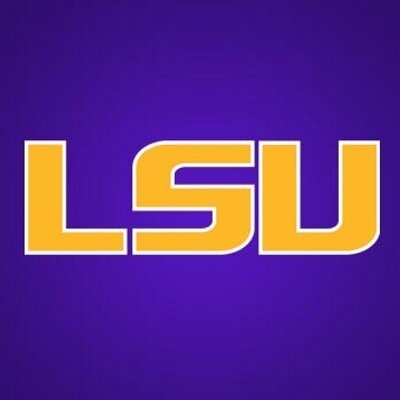 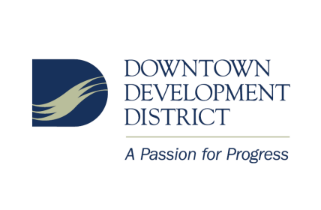 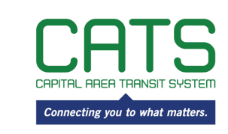 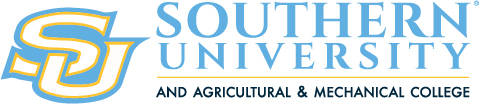 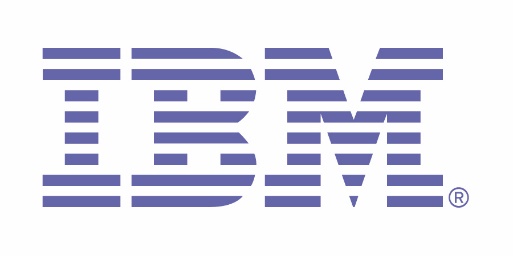 [Speaker Notes: City-Parish:
Purchasing & Information Services 

Universities and Technical Colleges
LSU, SU, BRCC, RPCC, Fortis, ITI, Moore

State Departments: 
Division of Administration

Public and Private Establishments
AT&T,  Belle of Baton Rouge, Capital Produce

Medical Facilities
AmeriHealth Caritas and OLOL FranU]
Stay Connected
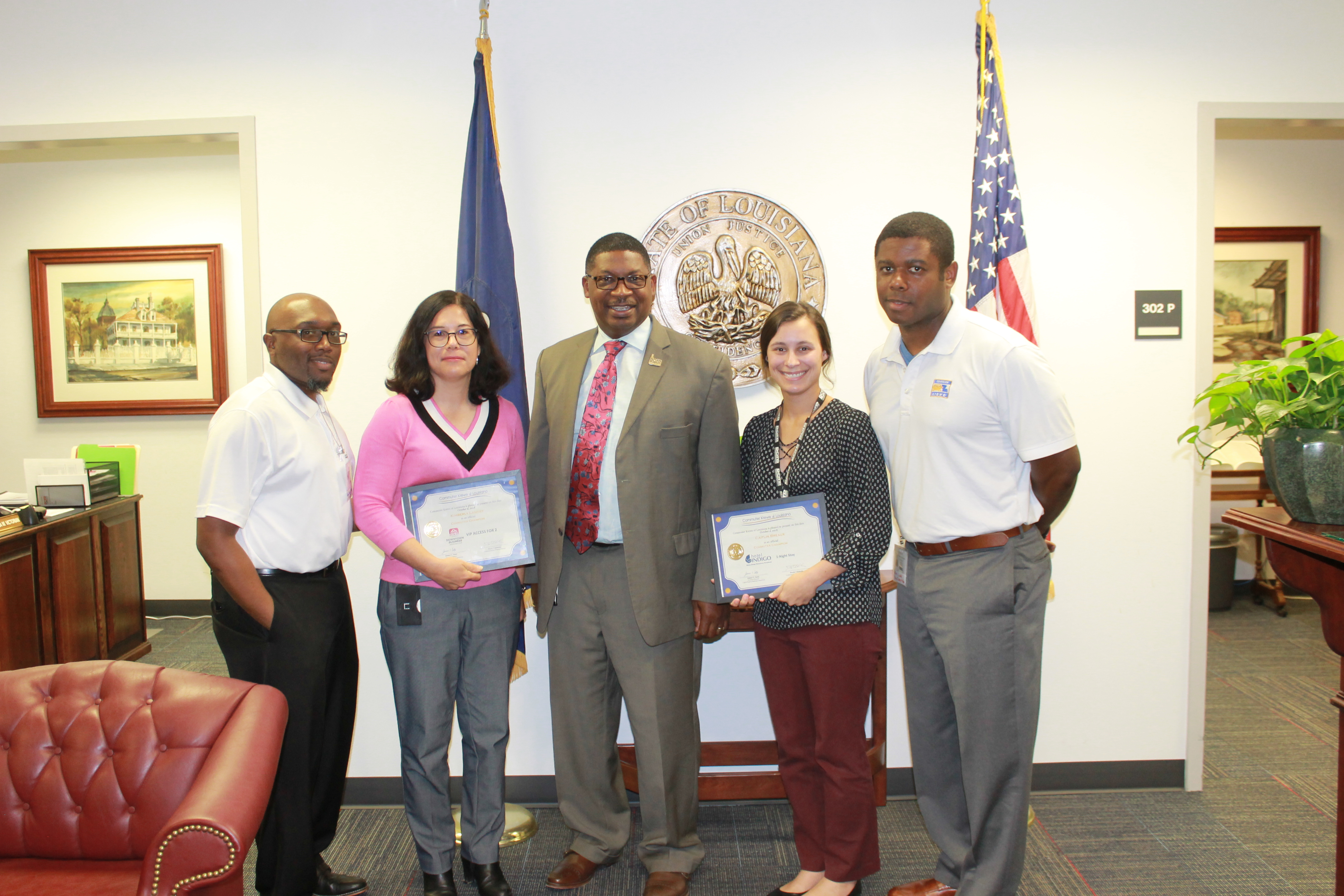 Kenyatta M. Robertson
TDM Program Manager
225-256-7225 krobertson@crpcla.org
Carlinton ‘CJ” Jones
Outreach Coordinator
225-366-9515
cljones@commuterkrewe.la
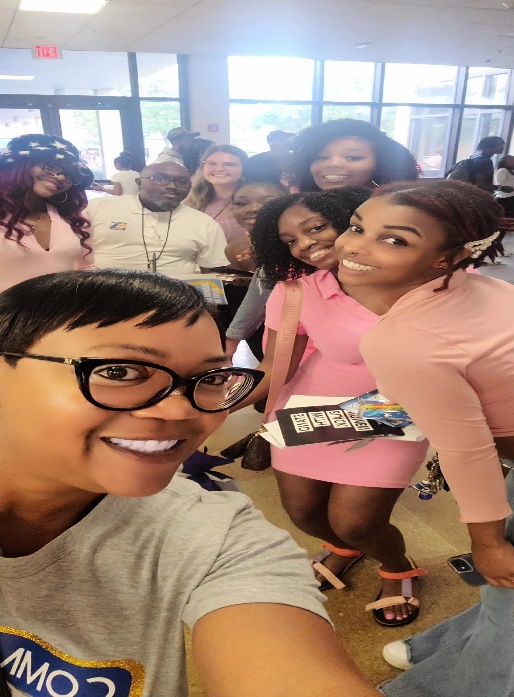 225-344-RIDE
Info@CommuterKrewe.la
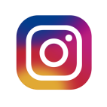 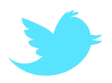 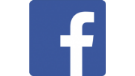